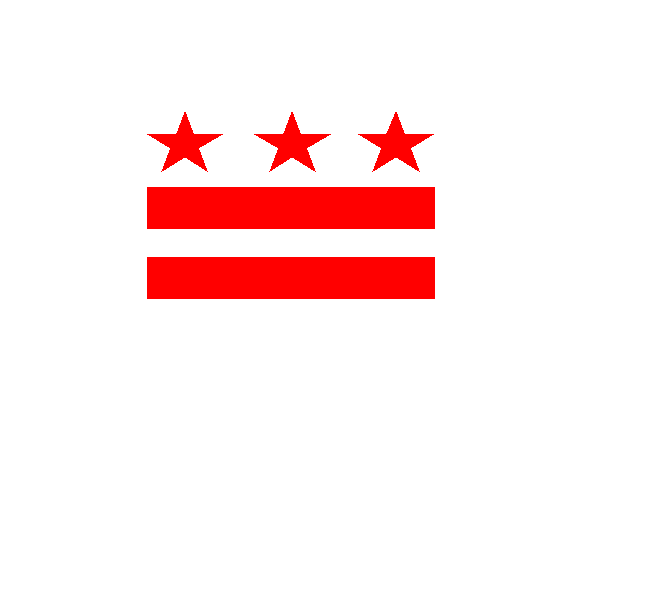 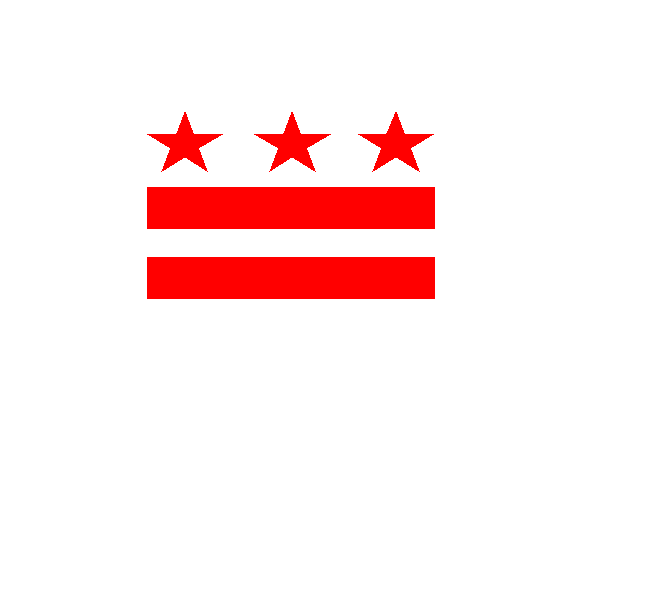 Department of Health Care FinancePrimary Care Enhanced Rates
Presentation by:
Claudia Schlosberg. JD
Director, Health Care Policy and Research Administration
Department of Health Care Finance
April 2013
Washington DC
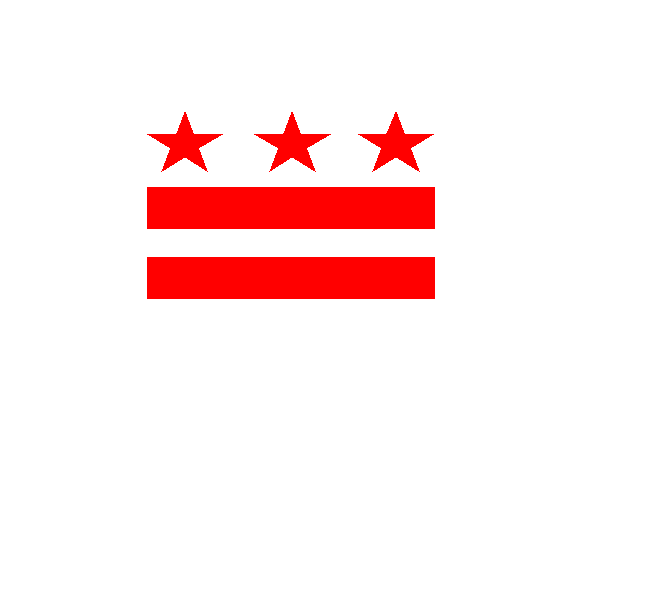 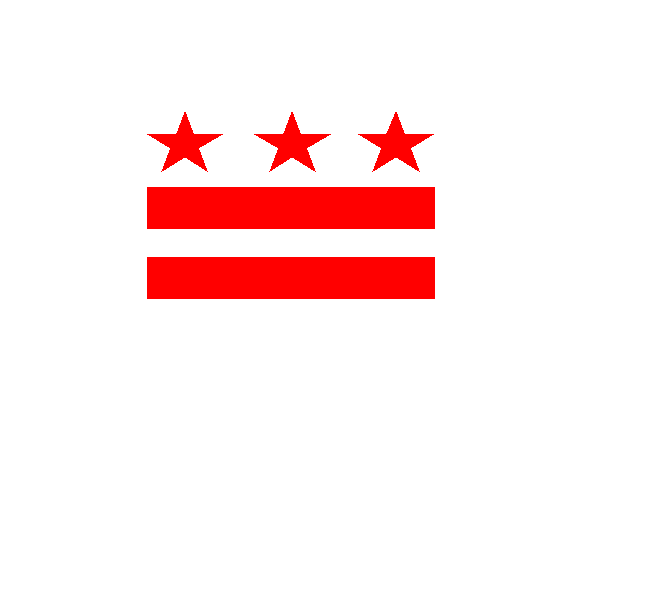 AGENDA
Eligibility 
Registration and Requirement for Self-attestation
Eligible services
Rates
Payment
Effective Dates
Retroactive payment
MCO Transitions
Validation Protocol
Questions
Department of Health Care Finance
April 2013
Washington DC
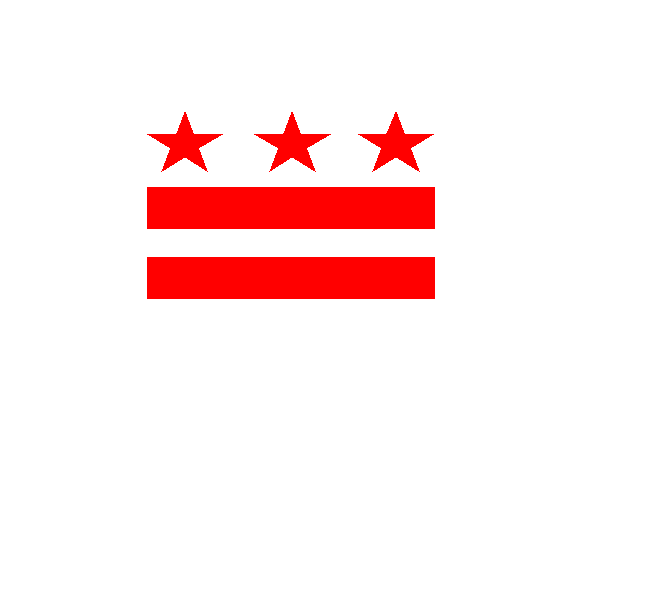 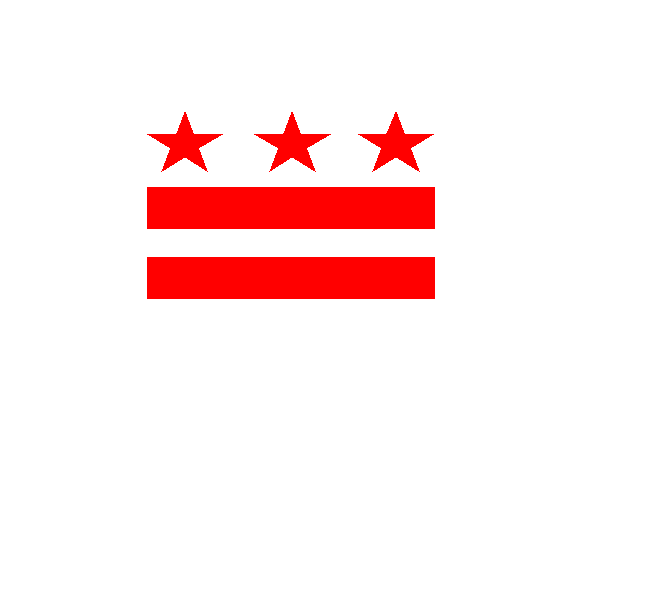 Eligibility
Practicing physicians in FFS and MCOs who bill under the physician fee schedule with a specialty designation of:
Family medicine
General internal medicine, or
Pediatric medicine
Certain non-physician practitioners:
Non-physician practitioner may use their own Medicaid number for billing, but
Must work under the supervision of an eligible physician
Eligible physician must have professional oversight or responsibility for the services provided by the non-physician practitioner
Department of Health Care Finance
April 2013
Washington DC
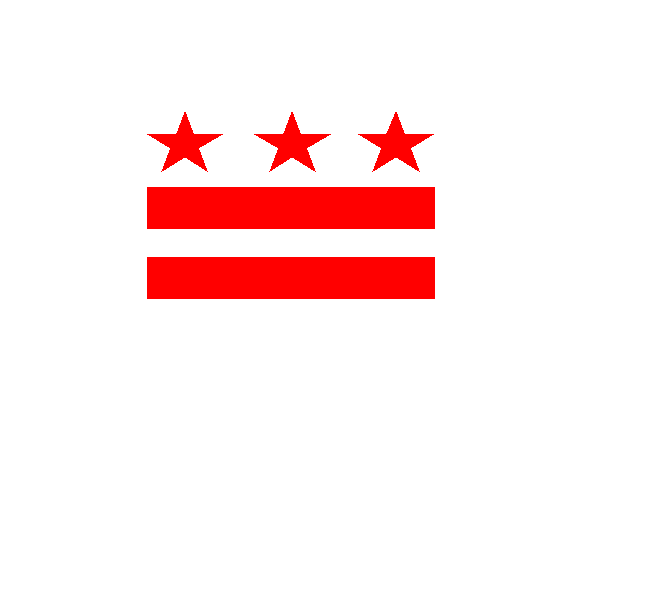 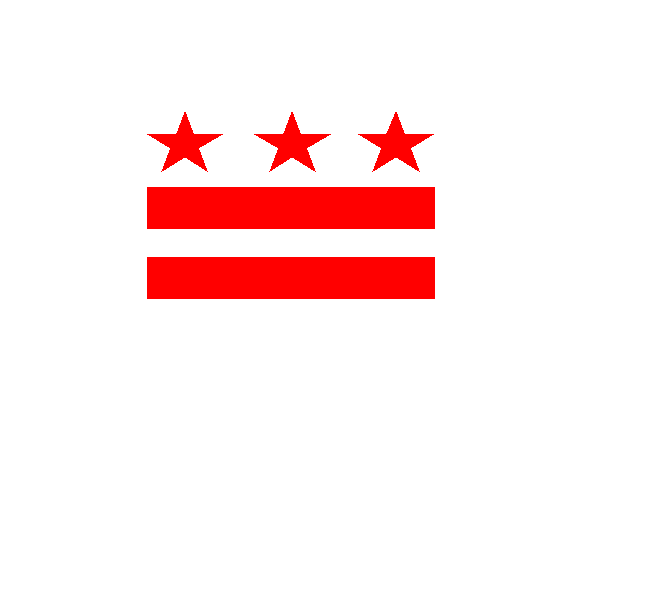 Registration – Self-attestation
Interested Physicians must:
Submit a self-attestation form to DHCF
Available on DHCF website: https://www.dc-medicaid.com/dcwebportal/nonsecure/downloadEnrollmentPackage
Attestation – Two Steps
First -  Must self attest to specialty designation of family medicine, general internal medicine or pediatric medicine
Second:
Attest to Board certification in specialty designation or recognized subspecialty
If not Board certified, must self attest that at least 60 percent of all Medicaid services the physician bills are for the specified E and M and vaccine administration codes. 
Non-Physicians – Only eligible based on self-attestation of supervising physician
Department of Health Care Finance
April 2013
Washington DC
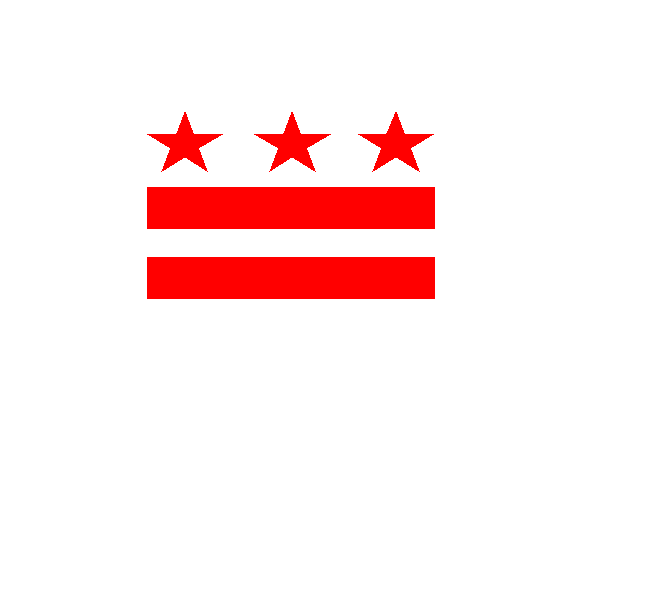 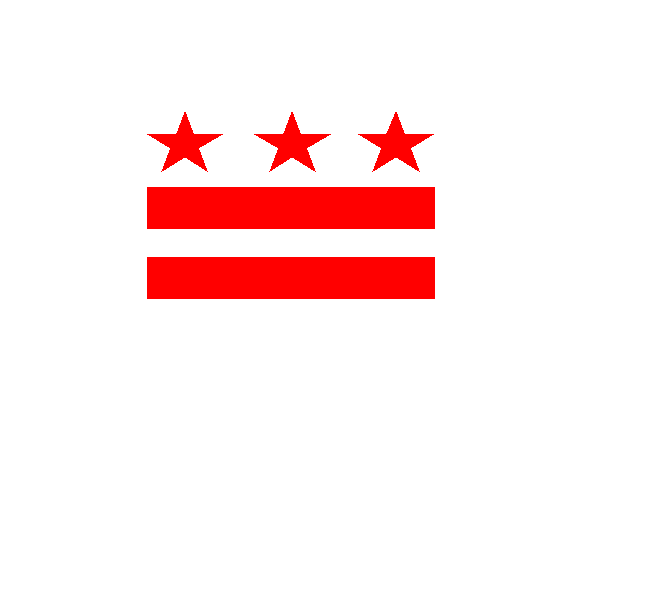 Services Eligible for Enhance Reimbursement
Evaluation and Management (E&M) codes 99202 through 99499 and vaccine administration codes 90460, 90461, 90471, 90473 and 90474 or successor codes
DC not required to cover codes not on fee schedule
Subject to all other DC reimbursement policies
A list of covered codes will be available on DCHF website.
Department of Health Care Finance
April 2013
Washington DC
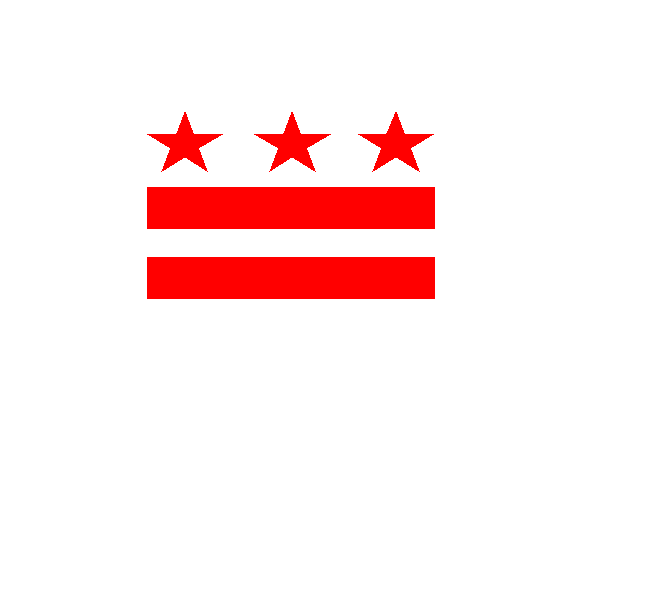 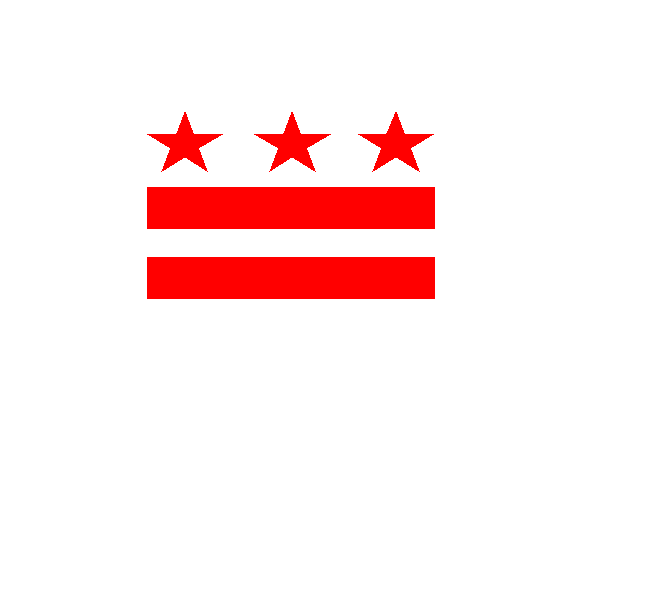 Rates
Rates are set at 100% of the Medicare fee schedule in effect for CY 13 and CY 14 or, if higher, the rate that would be applicable using the CY 2009 Medicare conversion factor. 
DC will establish rates annually
DC will use the non-facility rate only
FFS rates will be published on DHCF website:
	 https://www.dc-medicaid.com/dcwebportal/providerSpecificInformation/providerInformation. 
Sequestration has not impact on rates paid in CY 13
Department of Health Care Finance
April 2013
Washington DC
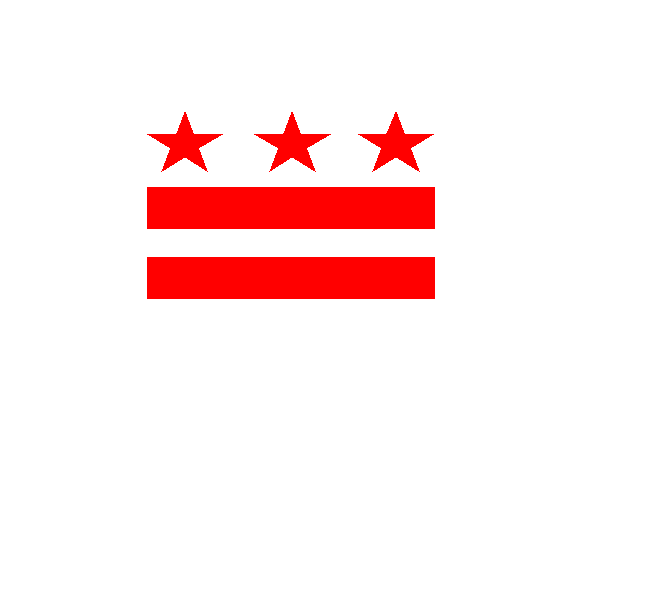 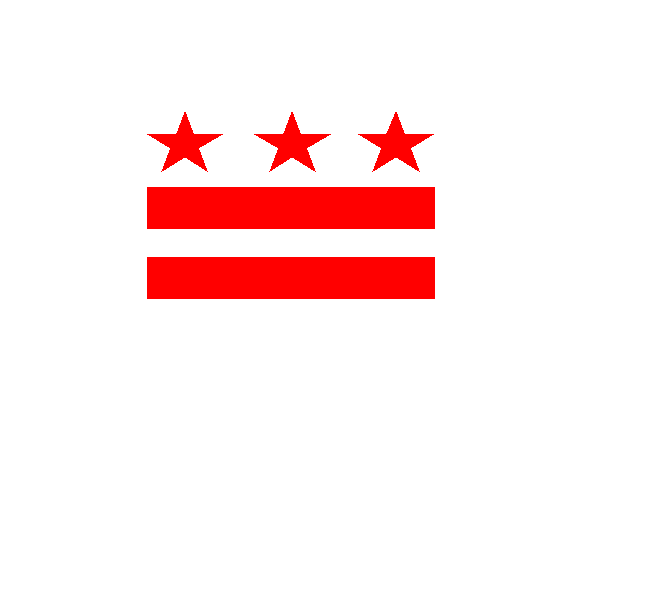 Payment
In FFS:
Payments will be based upon the fee schedule as modified for eligible practitioners billing eligible codes.
Eligible practitioners will be paid the enhanced rates through regular claims submission process and cycle.
In managed care:
MCOs will submit data to DHCF
DHCF will calculate the difference between the amount paid and the enhanced rate
DHCF will pay the difference to the MCOs
MCOS are responsible for passing 100% of the enhanced payment back to eligible practitioner 
All payments made at the lower of provider’s billed  charges or the applicable rate.
Department of Health Care Finance
April 2013
Washington DC
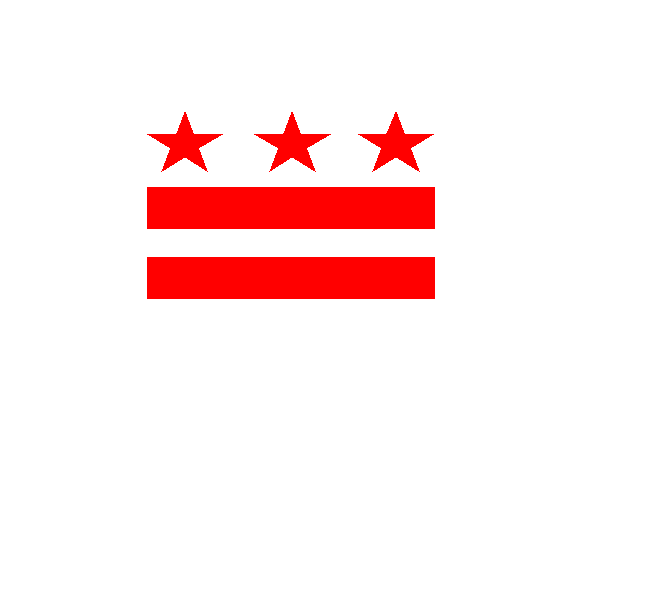 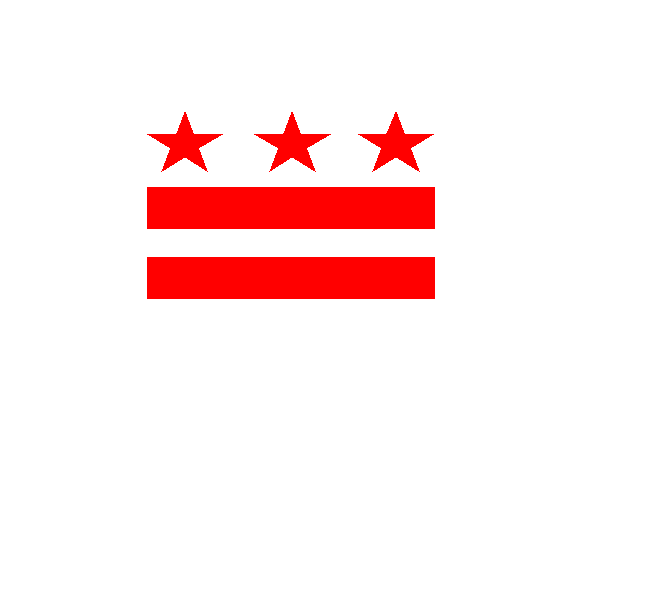 Effective Dates
Program effective from January 1, 2013 to December 31, 2014.
Eligible practitioners must submit self-attestation or will not be eligible
Payments are prospective from date of self-attestation unless self-attestation form is received prior to July 1, 2013.
DHCF cannot begin making payment until CMS approves our State Plan and MCO contract amendment language.
Department of Health Care Finance
April 2013
Washington DC
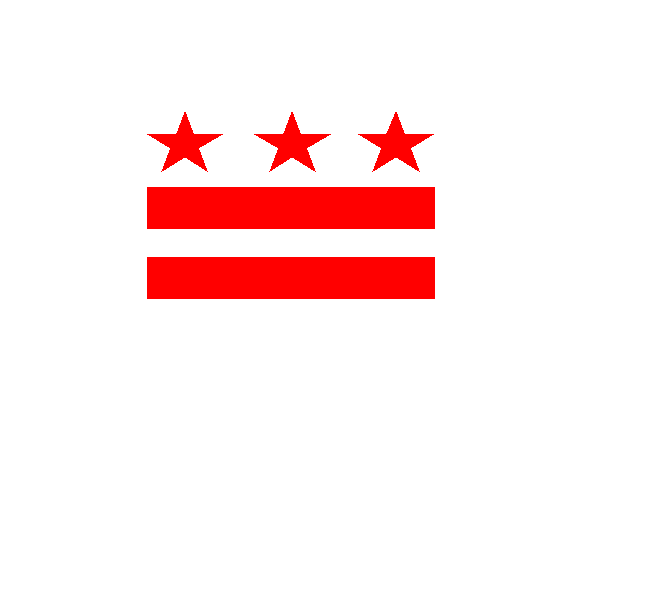 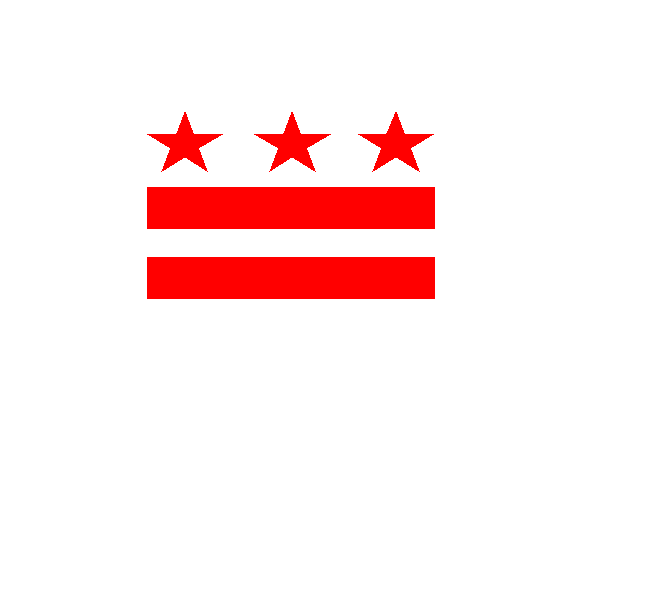 Retroactive Payment
Eligible providers may receive payments retroactive to January 1, 2013.
MUST submit self-attestation form no later than July 1, 2013.
“Lesser of” payment logic applies
Additional guidance forthcoming
Department of Health Care Finance
April 2013
Washington DC
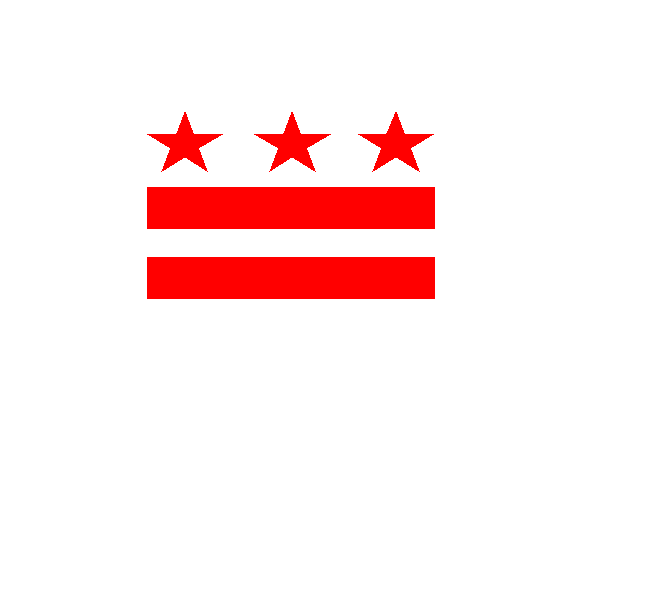 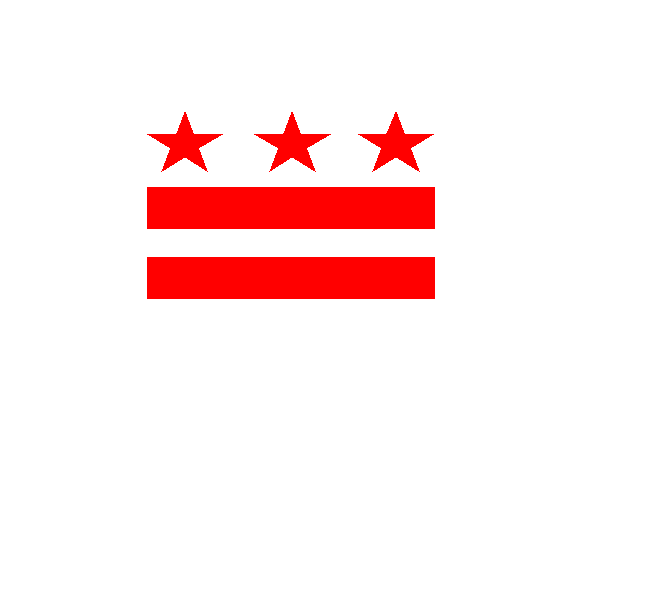 MCO Transitions
New MCO contracts are effective July 1, 2013
All contracts in effect in CY 2013 are subject to the new amendments.
Plans leaving the market will be responsible for processing and paying enhanced rates for dates of service from January 1, 2013 to June 30, 2013.
New plans will be responsible for processing and paying enhanced rates for dates of services from July 1, 2013 forward.
Department of Health Care Finance
April 2013
Washington DC
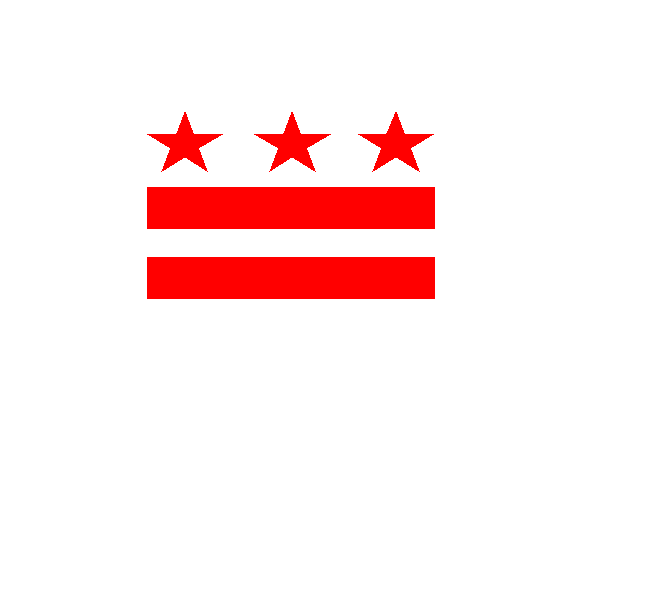 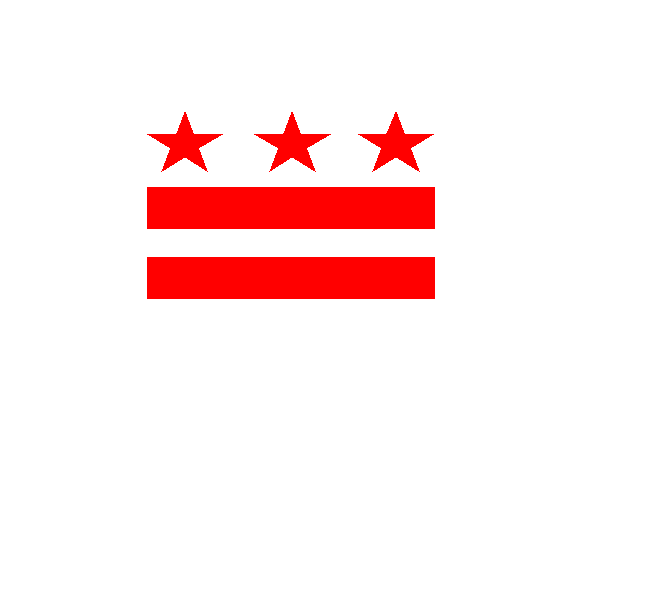 Validation Protocol
DHCF is developing a protocol to validate provider eligibility
Providers who falsely self-attest are subject to recoupment and referral to law enforcement for prosecution under the false claims act
Department of Health Care Finance
April 2013
Washington DC
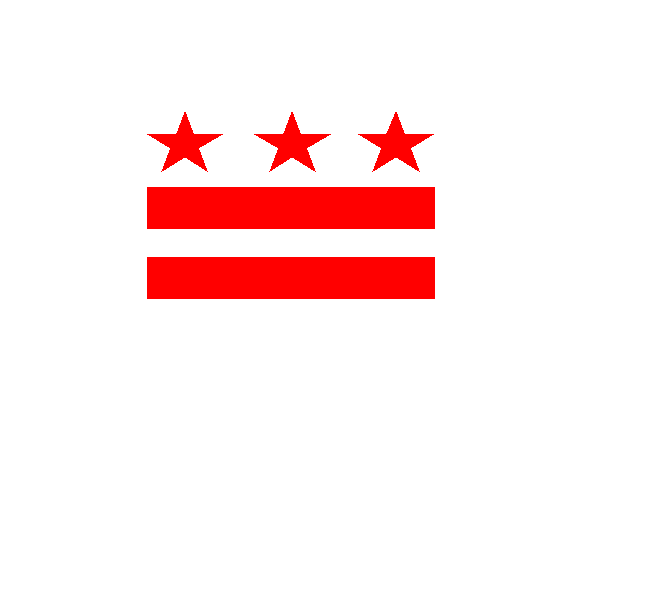 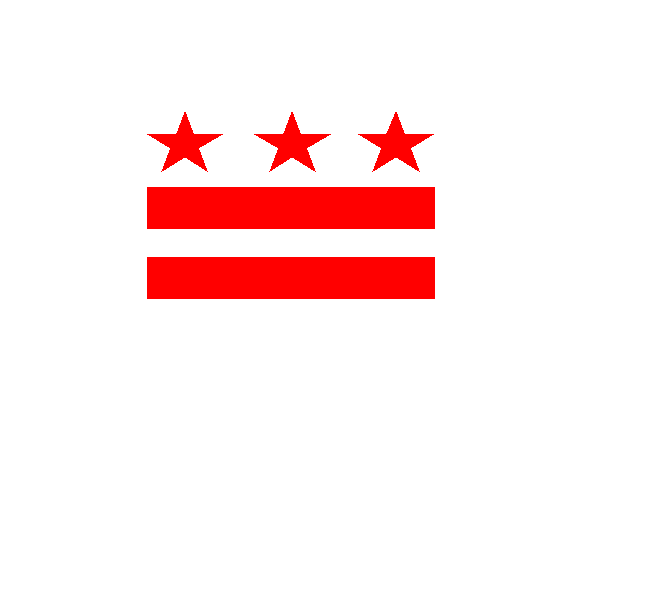 Questions
For questions about registration, self attestation and billing, contact Provider Services:
	Inside DC metro area:  202-906-8319
	Outside DC metro area:  866-752-9233
For questions about managed care, contact:  
	Lisa Truitt
	Associate Director, Division of Managed Care
	202/442-9109
	lisa.truitt@dc.gov
For questions concerning DHCF policy, contact:
         	Claudia Schlosberg, JD
	Director, Health Care Policy and Research Administration’
	202-442-9107
	claudia.schlosberg@dc.gov
Department of Health Care Finance
April 2013
Washington DC